Mathematics
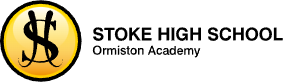 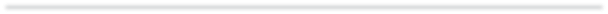 Careers linked
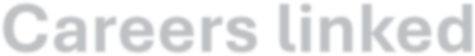 Teachers
What we offer
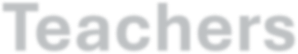 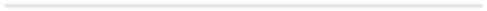 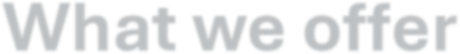 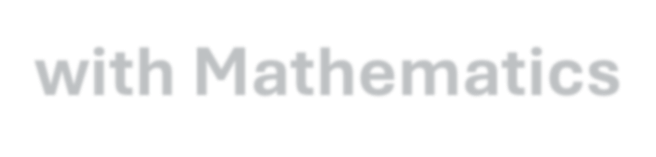 with Mathematics
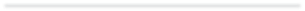 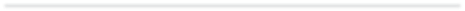 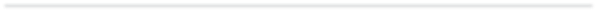 We offer a five-year programme in
delivering Mathematics from year 7 to year 11. In key stage three we teach the foundations of Mathematics, trying to develop students understanding and enjoyment of the topic, to all students before transitioning into either Foundation or Higher GCSE Mathematics in year 10. In addition to both Foundation and Higher we also provide Further Mathematics.
. Accountant
. Statistics
. Architect
. Engineer
. Financial advisor
. Mortgage advisor
. Pilot
Mr. Abbott – Head of Mathematics
Mr. Hart – 2nd in charge of Mathematics
Mr. Jones – Teacher of Mathematics & Head of year 10
Mr. Bowen – Teacher of Mathematics Miss Adetu – Teacher of
Mathematics
Mr. Bulmuo – Teacher of Mathematics
For any further information please email SHS-TeachersOfMaths@stokehigh.co.uk .